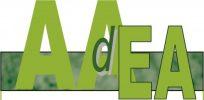 IX CONGRESO DE LA AADEA
Nefropatía lúpica pediátrica
Unidad de Nefrología Pediátrica. UGC Pediatría
Unidad Reumatología Pediátrica. UGC Reumatología
Hospital Universitario Reina Sofía. Córdoba
JUSTIFICACIÓN
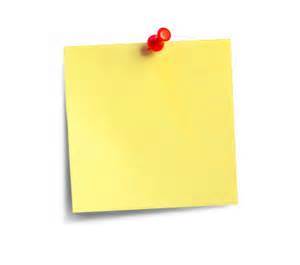 LES 
pediátrico
[Speaker Notes: LES es una enfermedad rara en la edad pediátrica. Menos de la mitad de los niños presentan nefropatía al comienzo de la enfermedad y hasta el 80% (con más frecuencia que en la edad adulta) la desarrollan durante la evolución. La nefropatía ensombrece el pronóstico y ocasiona un fuerte impacto en el desarrollo físico y psicosocial del niño.
El manejo clínico de estos pacientes es complicado y a pesar del esfuerzo de las sociedades científicas por definir y estandarizar los criterios diagnósticos y las recomendaciones de tratamiento, estos criterios no siempre se adaptan a la edad pediátrica (por ej la definición de la proteinuria no ajustada a la superfice corporal) o se recomiendan tratamientos “off label” o no aprobados para su uso en niños con dosis no ajustadas a la edad/peso o SC
Incidencia en niños 0,36-0,9/100000 niños/año. Morbilidad 3,3-24/100000 niños/año
La nefropatía es más frecuente y suele estar presente al debut de la enfermedad (La nefritis lúpica aparece en el 50-70% de los adultos y 37-82% de los niños (ref Polaco). En los estadíos iniciales del lupus los síntomas clínicos de NL están en el 25-40% de los pacientes, más frecuente en niños que en adultos)
Es más grave que en la edad adulta con una considerable morbimortalidad y fuerte impacto de la enfermedad y de su tratamiento en el desarrollo físico y social del niño
Sin embargo los estudios a largo plazo son escasos, pocos ensayos clínicos lo que hace que las recomendaciones de las guías están basadas en extrapolaciones de los resultados de los adultos, difícil encontrar definiciones y dosificaciones específicas para la edad pediátrica
El objetivo del tratamiento es conseguir la remisión clínica de la enfermedad, prevenir los brotes y mejorar la supervivencia y calidad de vida con los menores efectos secundarios.]
OBJETIVO
[Speaker Notes: LES pediátrico < 16 años
LES juvenil de 16-20 años]
[Speaker Notes: Este trabajo (q yo presento) se ha podido llevar a cabo por la colaboración de los profesionales que trabajan en la consulta multidisciplinar de Reumatología y nefrología pediátrica en funcionamiento desde año 2000… segumiento clínico conjunto de los pacientes pediátricos con LES
Apoyo Anatomía patológica para diagnóstico histológico
Hemos realizado un estudio retrospectivo unicéntrico mediante la recogida de datos de las historias clínicas (busqueda en los sistemas de información del centro) 
Análisis descriptivo]
PACIENTES Y MÉTODOS
Variables
RESULTADOS
[Speaker Notes: No datos de prevalencia ni incidencia
Raza caucásica]
Distribución
[Speaker Notes: 26 LES distribuidos de forma desigual por quinquenios  con % variable de nefropatía lúpica entre 30 y 60% de afectacíón renal]
Nefropatía lúpica
[Speaker Notes: 2 debutó la nefropatía tras 3,28 años de mediana de debut del LES (una paciente 5,41 años MJAD la más joven y otra 1,16 años del debut YB)]
Biopsia renal
10
9 al diagnóstico
1 demorada 2,5 años
Biopsia renal
[Speaker Notes: La biopsia renal es una herramienta diagnóstica de gran valor en las enfermedades renales en las que los marcadores clínicos y analíticos no son suficientes para establecer un diagnóstico, pronóstico o tratamiento dirigido.
Es una técnica segura y eficaz]
Biopsia renal
[Speaker Notes: En todos los pacientes se realizó la biopsia renal ante la sospecha de nefropatía lupica
En 9 pacientes de realizó percutánea, no se obtuvo material diagnóstico suficiente en una paciente que hubo que repetir posteriormente, realizándose sin complicaciones
En 1 se realizó por técnica quirúrgica abierta, el más antiguo con s. catastrófico. Presentó una sepsis clínica de posible origen en un absceso renal en la herida quirúrgica
En los pacientes que recibían antiagregación/anticoagulación hubo que ser suspendida valorando individualmente el riesgo de sangrado/trombosis, sustituyéndose por heparina sódica en perfusión en los de mayor riesgo. Se suspendía 6 horas antes de la biopsia y se reiniciaba a las 12 horas si no había signos de sangrado con un estricto control clínico y analítico
En una paciente]
Biopsia renal
[Speaker Notes: A pesar de que las complicaciones hemorrágicas son las más frecuentes, no registramos ninguna complicación mayor que requiriese intervención]
Biopsia renal
Modificación antiagregación / anticoagulación
Hospitalización
Demora
Riesgo sangrado
[Speaker Notes: El mayor riesgo de sangrado en nuestros pacientes por recibir anticoagulación (4 en el momento de la biopsia) ocasionó una demora en la realización de la biopsia en 1 paciente, mayor tiempo de hospitalización del habitual en la biopsia renal para control analítico y clínico y modificación de la antiagreagación y anticoagulación
Se recomienda suspender la medicación anticoagulante y antiagregante una semana antes, valorando en cada caso el riesgo de trombosis y la posible necesidad de tratamiento temporal con heparina de bajo peso molecular o intravenosa en los pacientes de más riesgo. 
La heparina de bajo peso molecular se suspende las 24 horas previas de la biopsia, mientras que la heparina intravenosa 6 horas antes y se reinician a las 48 horas, al igual que el tratamiento antiagregante valorando individualmente el riesgo de sangrado y bajo una estrecha vigilancia clínica.]
Histología ISN/RPS
[Speaker Notes: La nefritis lúpica se debería clasificar según clases histológicas definidas en 2003 por la International Society of Nephrology (ISN) y la Renal Pathology Society (RPS) (NG).]
Índices de actividad/cronicidad
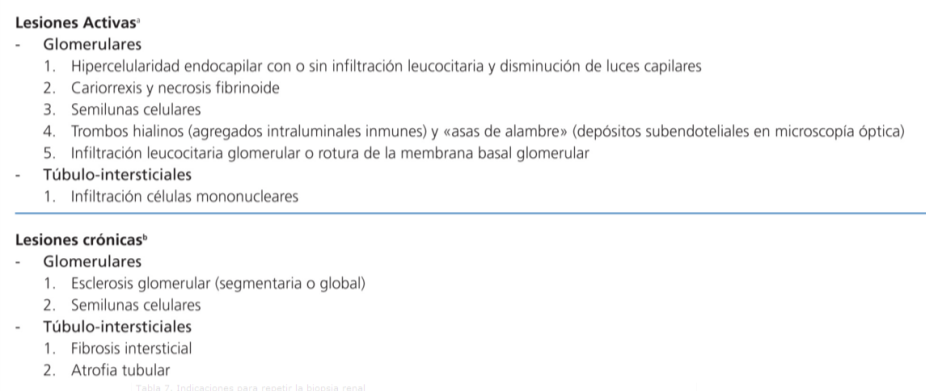 4,5/24 (1-14)
0/12 (0-2)
Tratamiento
Tratamiento
PLASMAFÉRESIS
DIÁLISIS
[Speaker Notes: La descripción sistemática de las pautas de tratamiento resulta compleja debido a las diferencias en función de la situación clínica de cada paciente y a la afectación funcional e histológica del riñón]
N= 10
Clase II
2
Clase III
2
Clase IV
5
Clase V
1
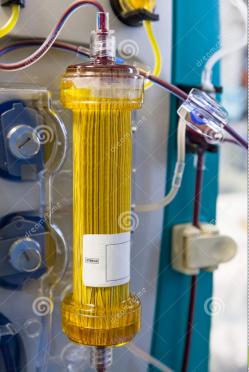 Pred 

1
MP
MMF
1
MP
MMF
5
MP
CFM
2
MP
CFM
1
INDUCCIÓN
PLASMAFÉRESIS  + Ig  2
DIÁLISIS   1
Pred

1
Pred
MMF
1
Pred
MMF
5
Pred
CFM
2-1
Pred
MMF
1
Pred

1
MANTENIMIENTO
Hidroxicloroquina  10 
AAS 4 /Acenocumarol 6
IECA2/ARA2 2/Nifedipino 1
ADYUV
Evolución
Consumo de complemento
Situación actual
N= 10
t seguimiento 4,75 años
> 18 años (18,15 a)
7
< 18 años
3
23,33 años
16,16 años
REMISIÓN
sin inmunosupresor
REMISIÓN
< 3 años tratamiento
2 MMF
[Speaker Notes: El tiempo mediano de seguimeinto en la Unidad multidisciplinar fue de 4,75 años.
8 pacientes adultas fueron dadas de alta a la mediana edad de 18,15 años (entre los 13 y los 20 años) y continuan seguimiento clínico en Reumatología con edad mediana de 23,33 (20,91-31,16))
3 pacientes son < 18 años (edad mediana de 16,16 años (..)?? Son Marta, celia y Estrella), una de ellas no recibió tratamiento IS y la otra continua con el mantenimiento]
CONCLUSIONES